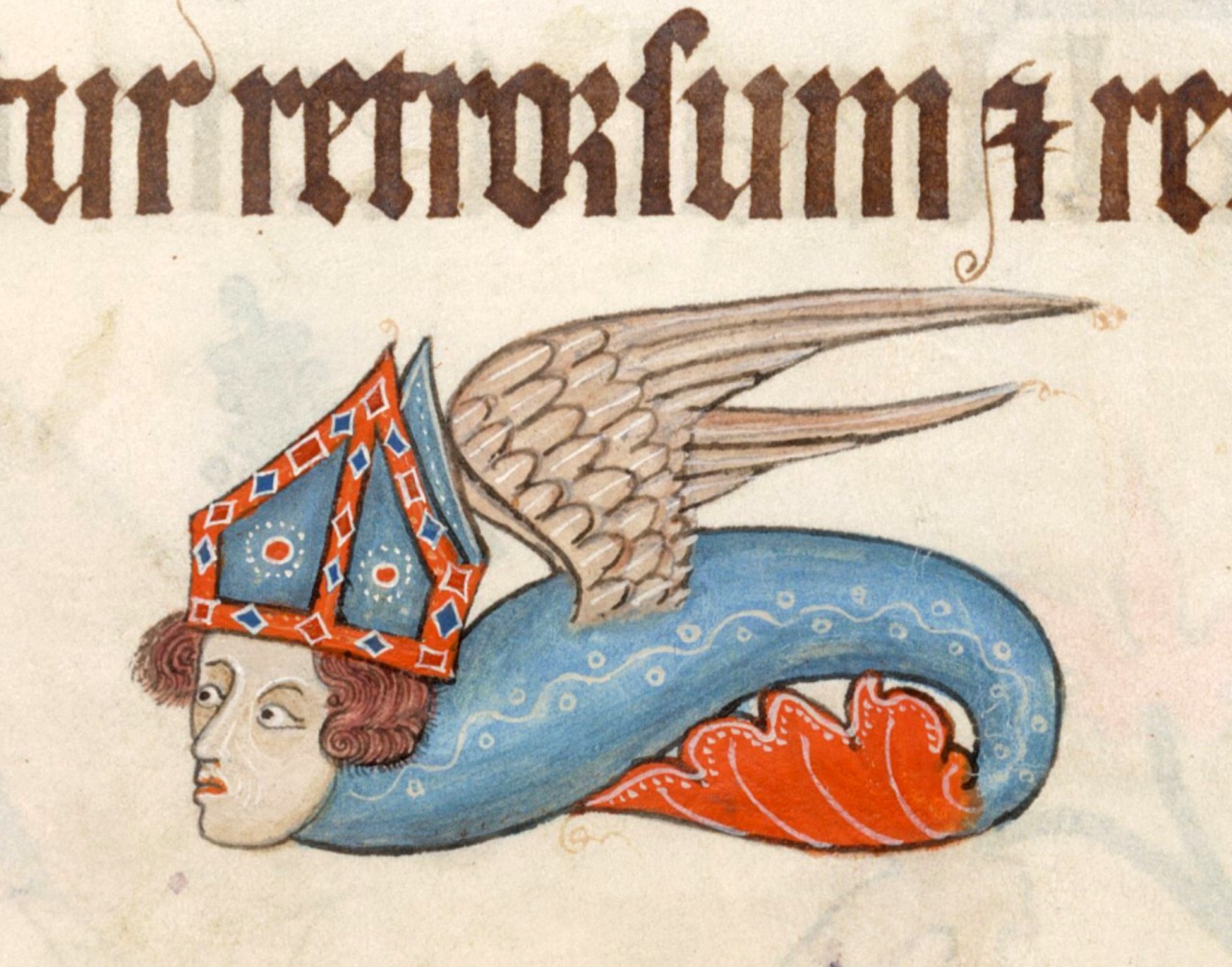 Ничего святого? 

(Анти)
сакральная пародия
 на полях средневековых рукописей
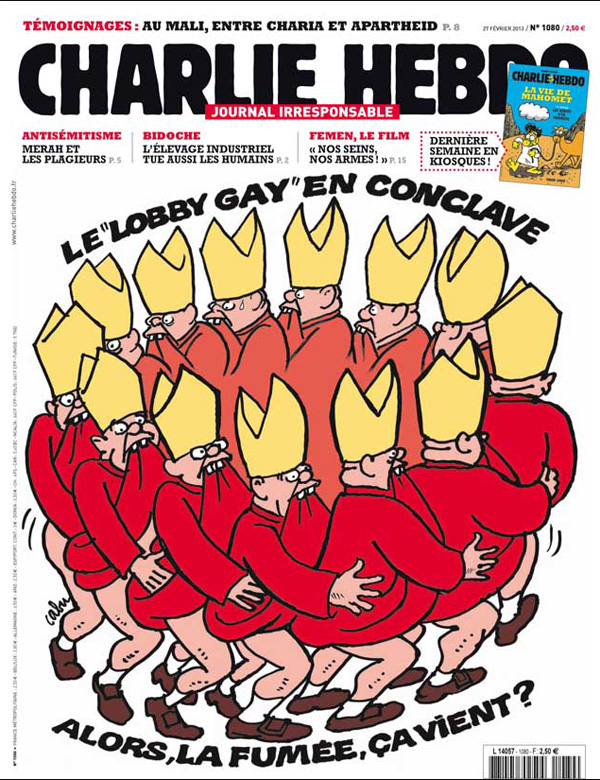 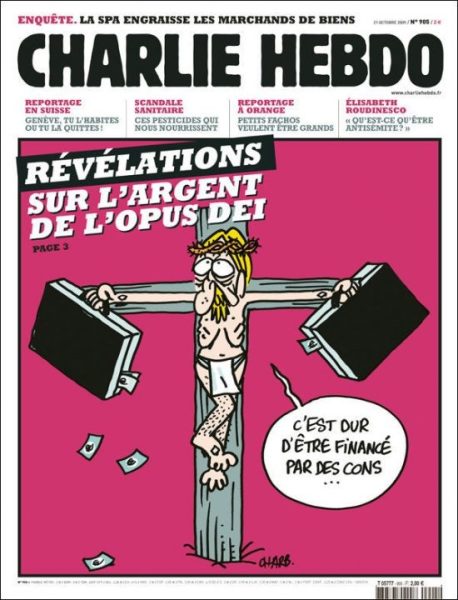 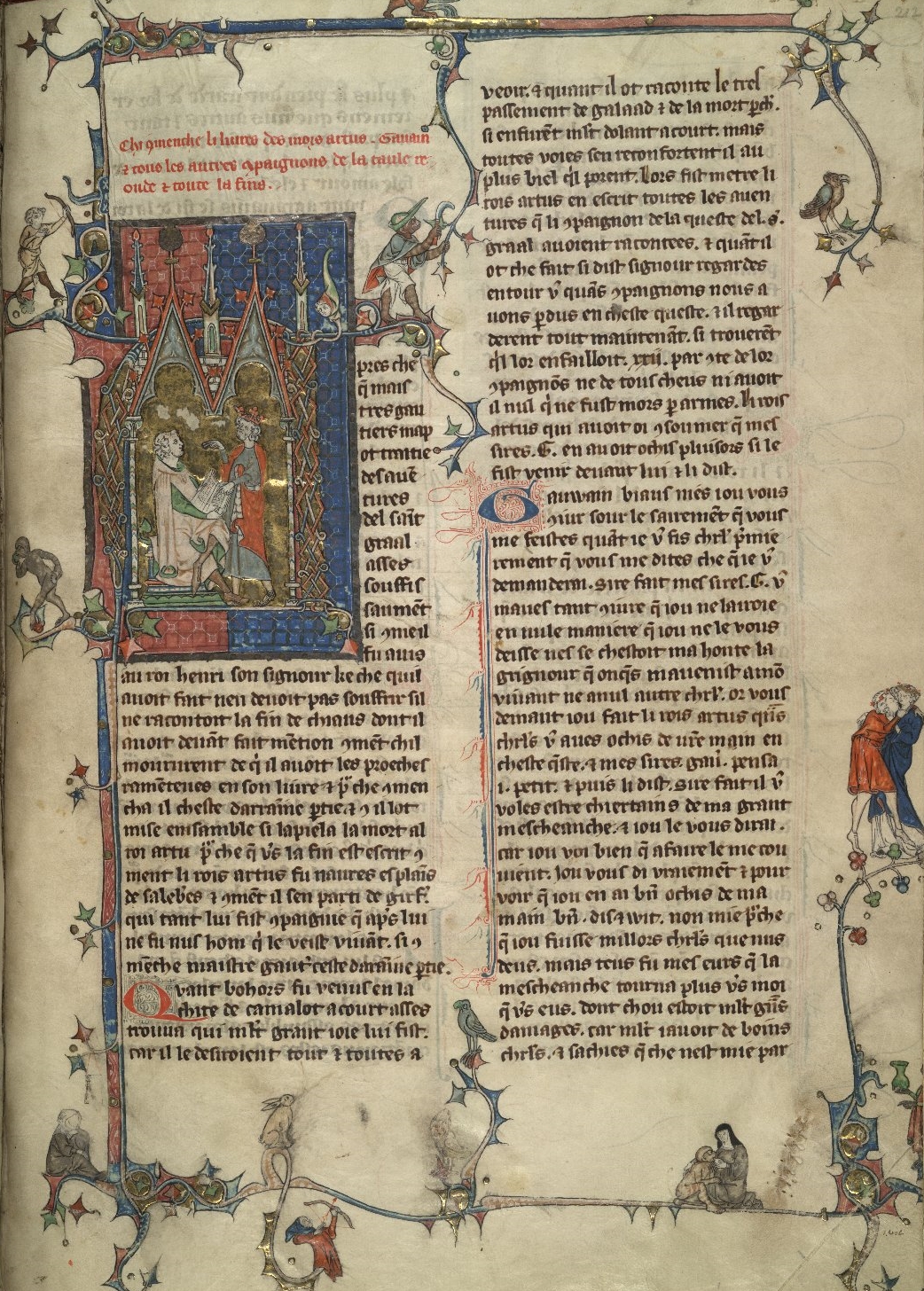 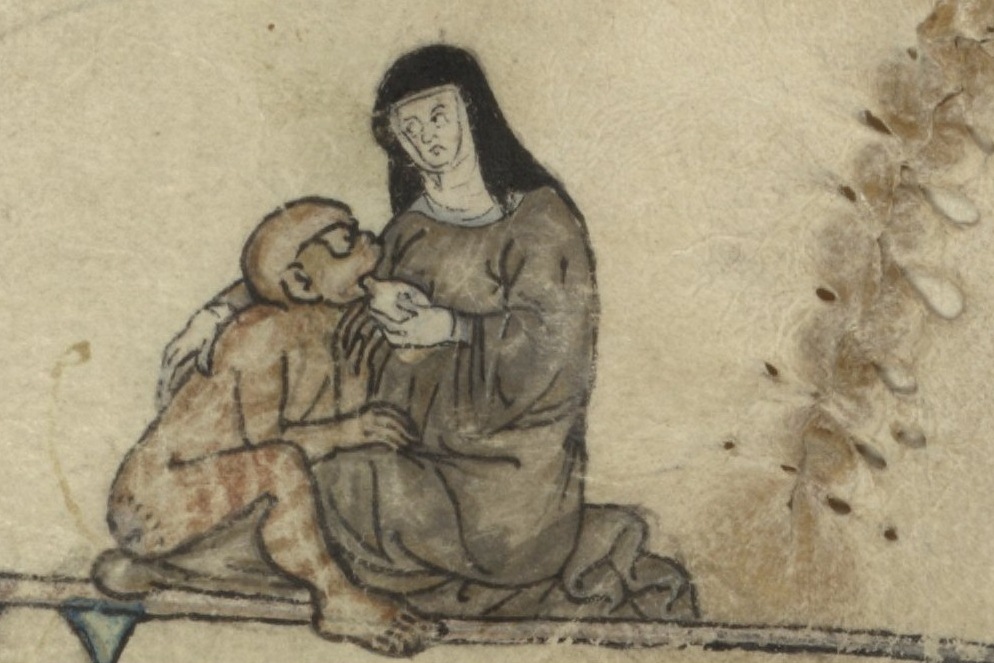 Livre de Lancelot de Lac, ок. 1300 г. (Manchester. John Rylands Library. Ms. French 1).
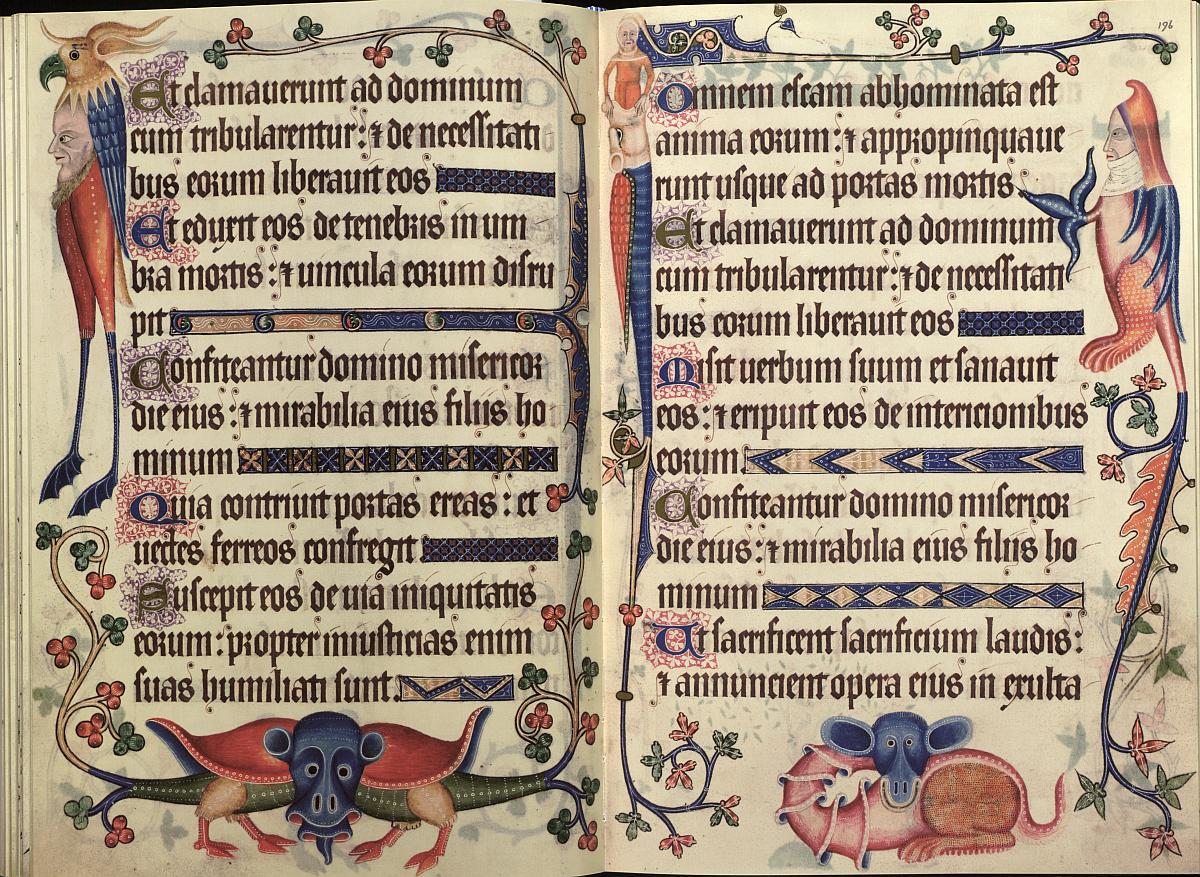 Век маргиналий 

~ 1250-1350
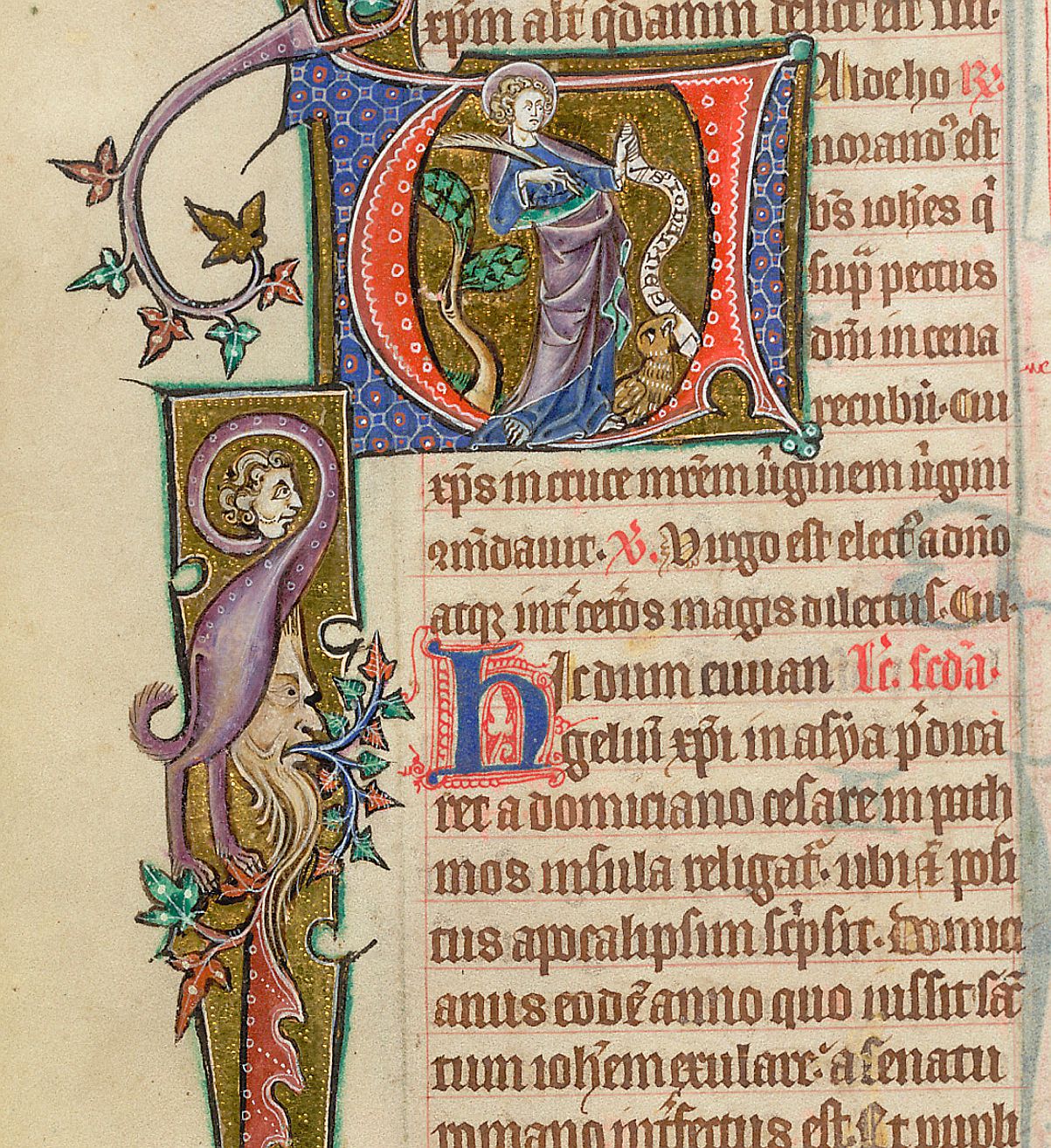 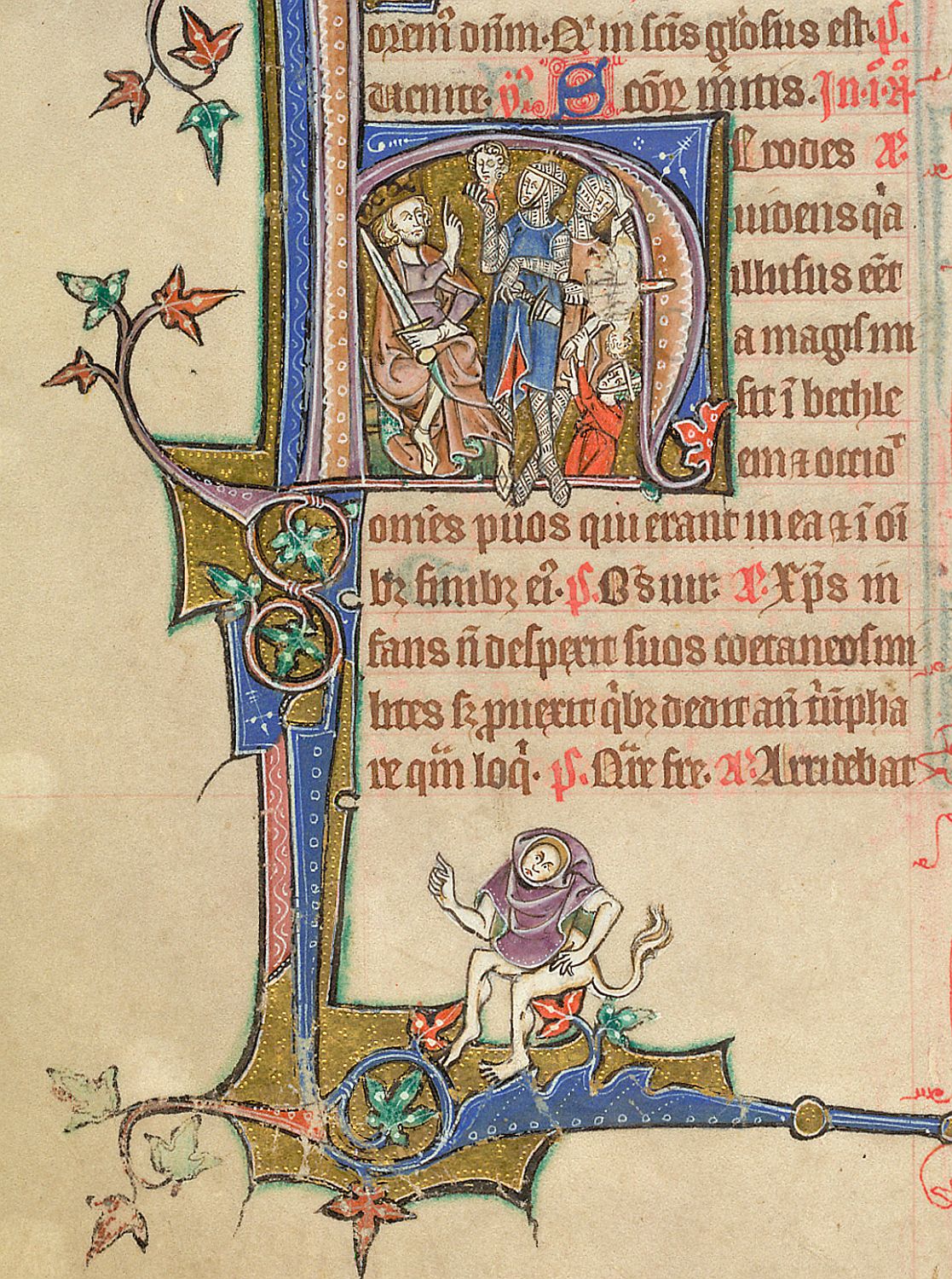 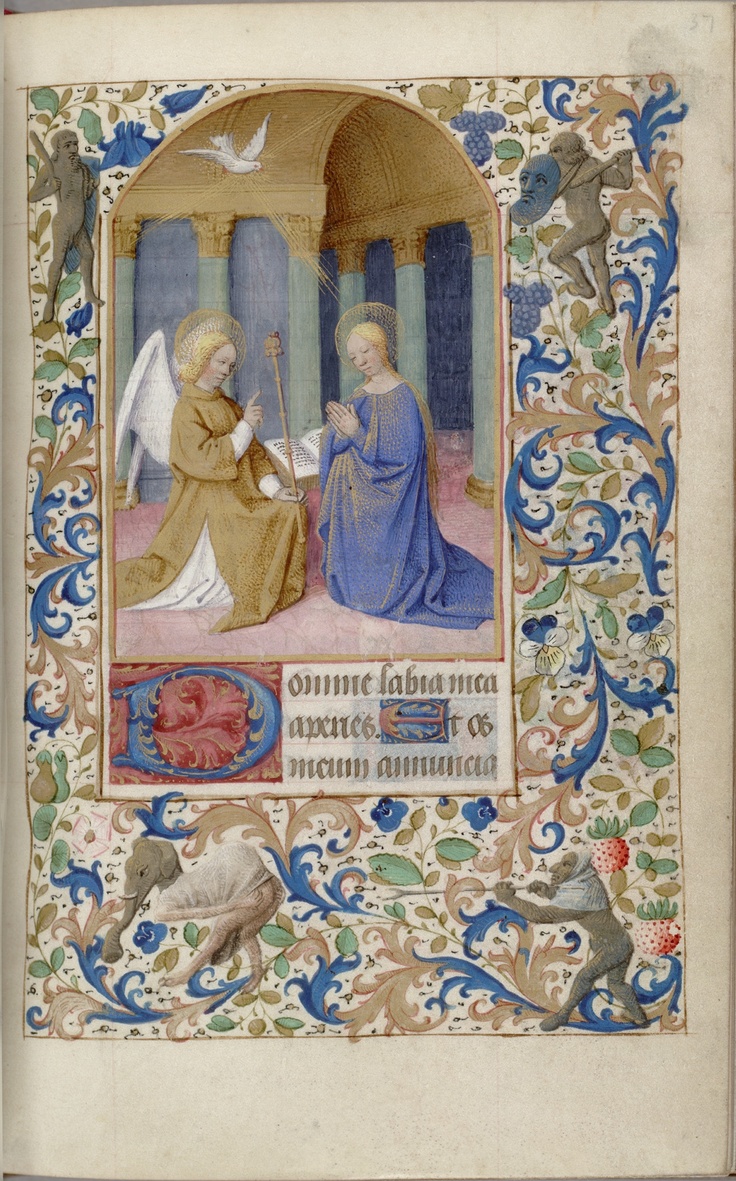 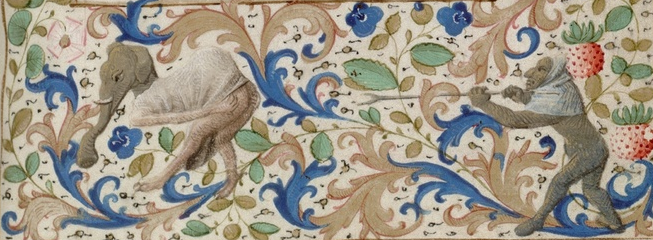 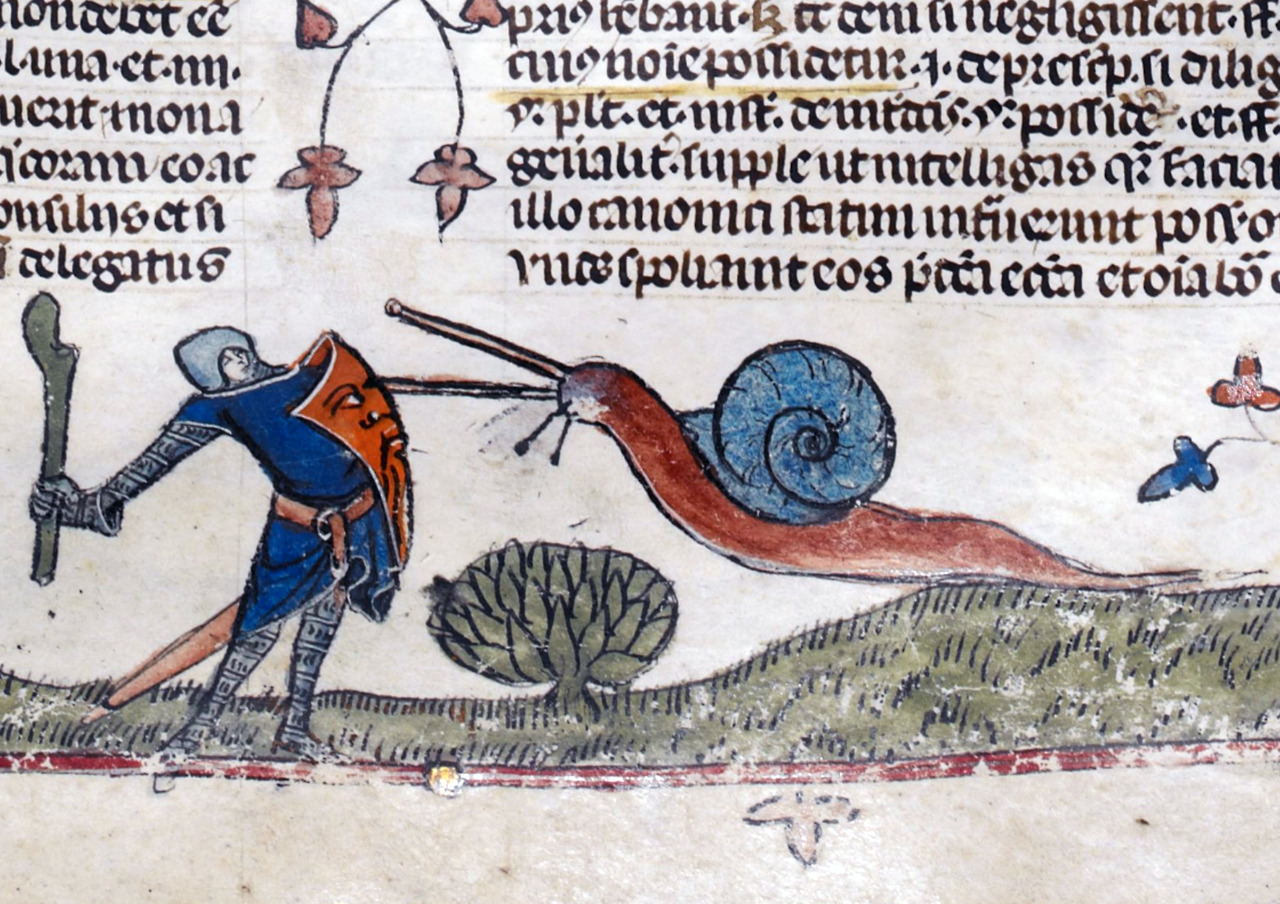 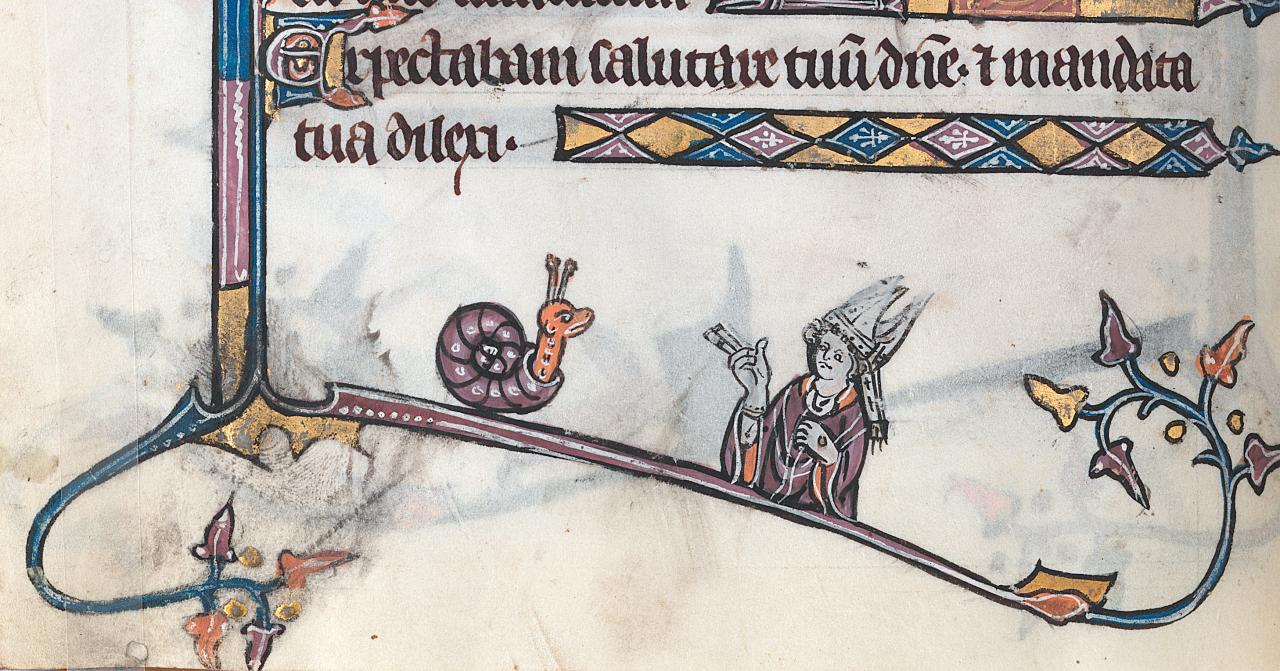 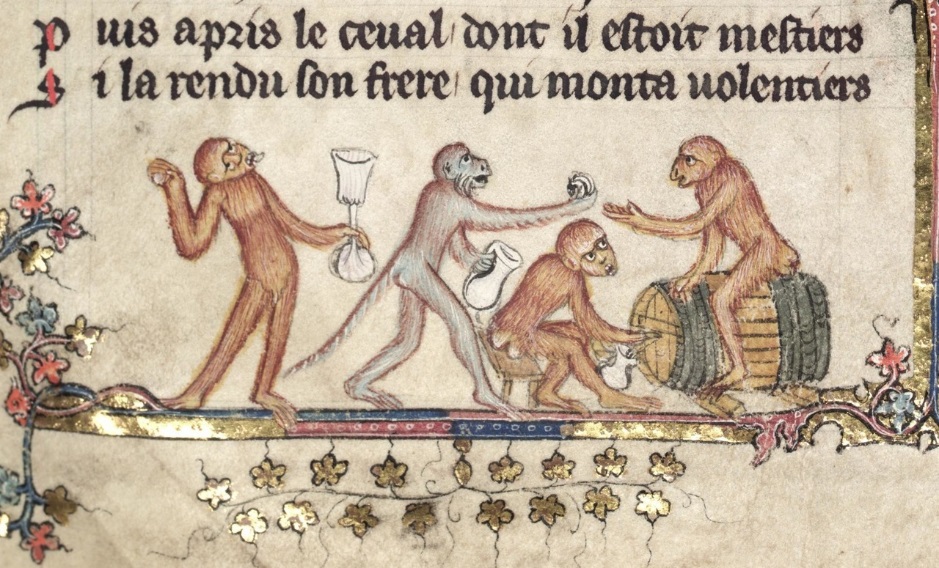 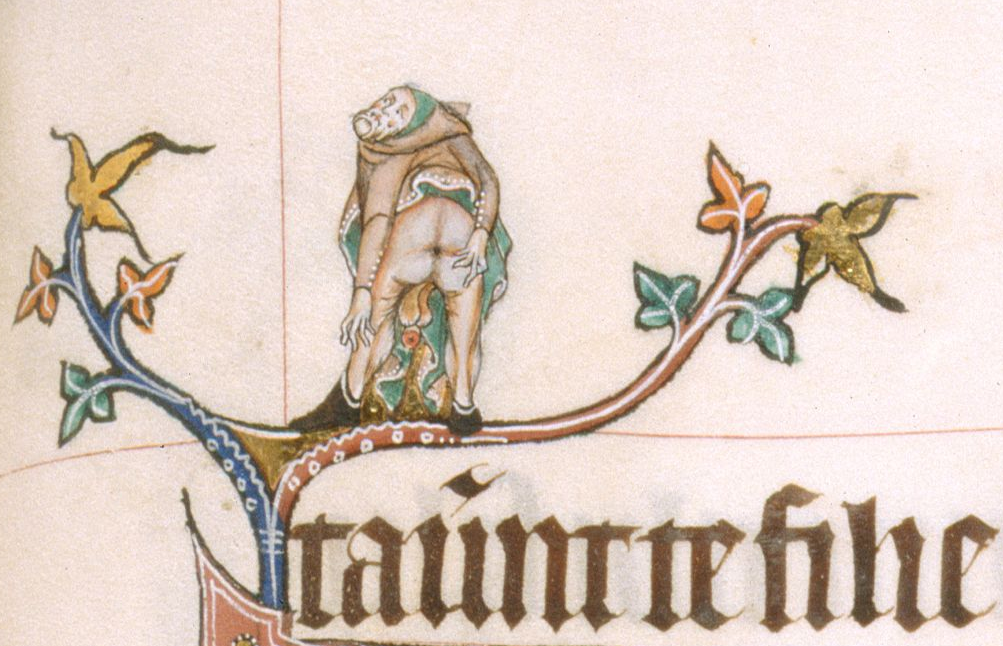 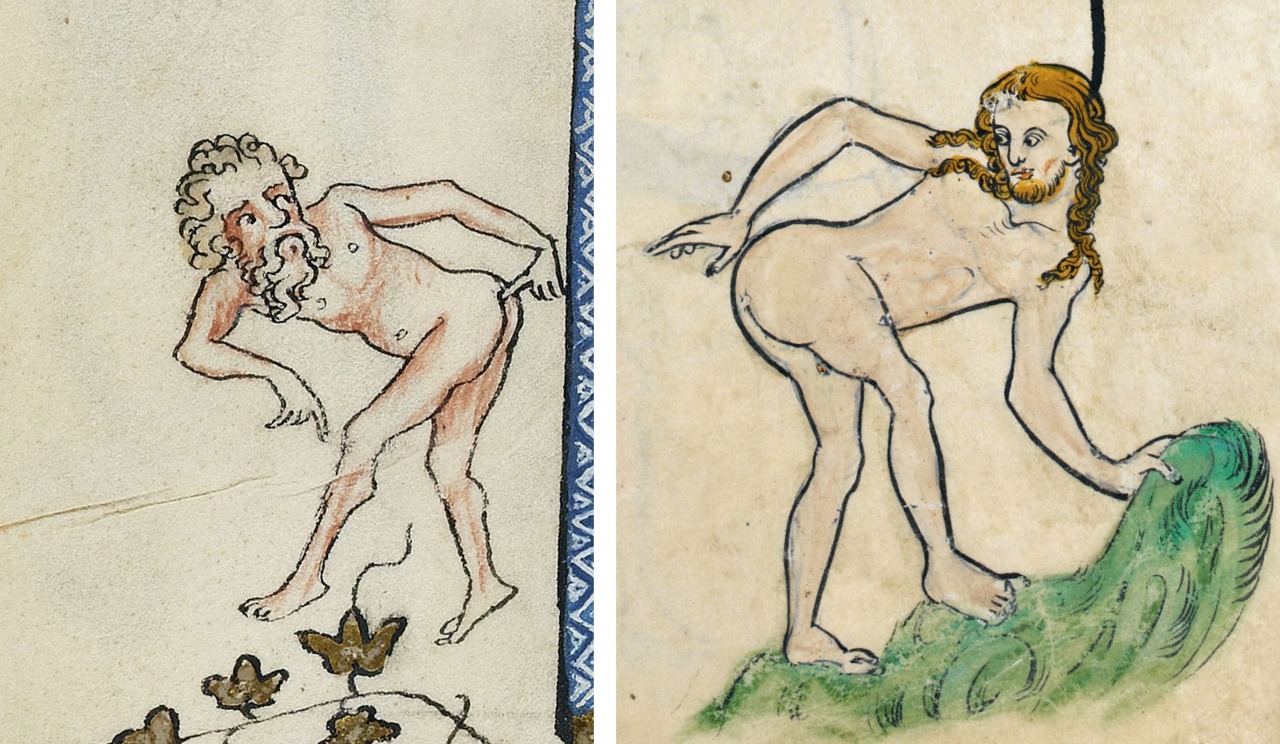 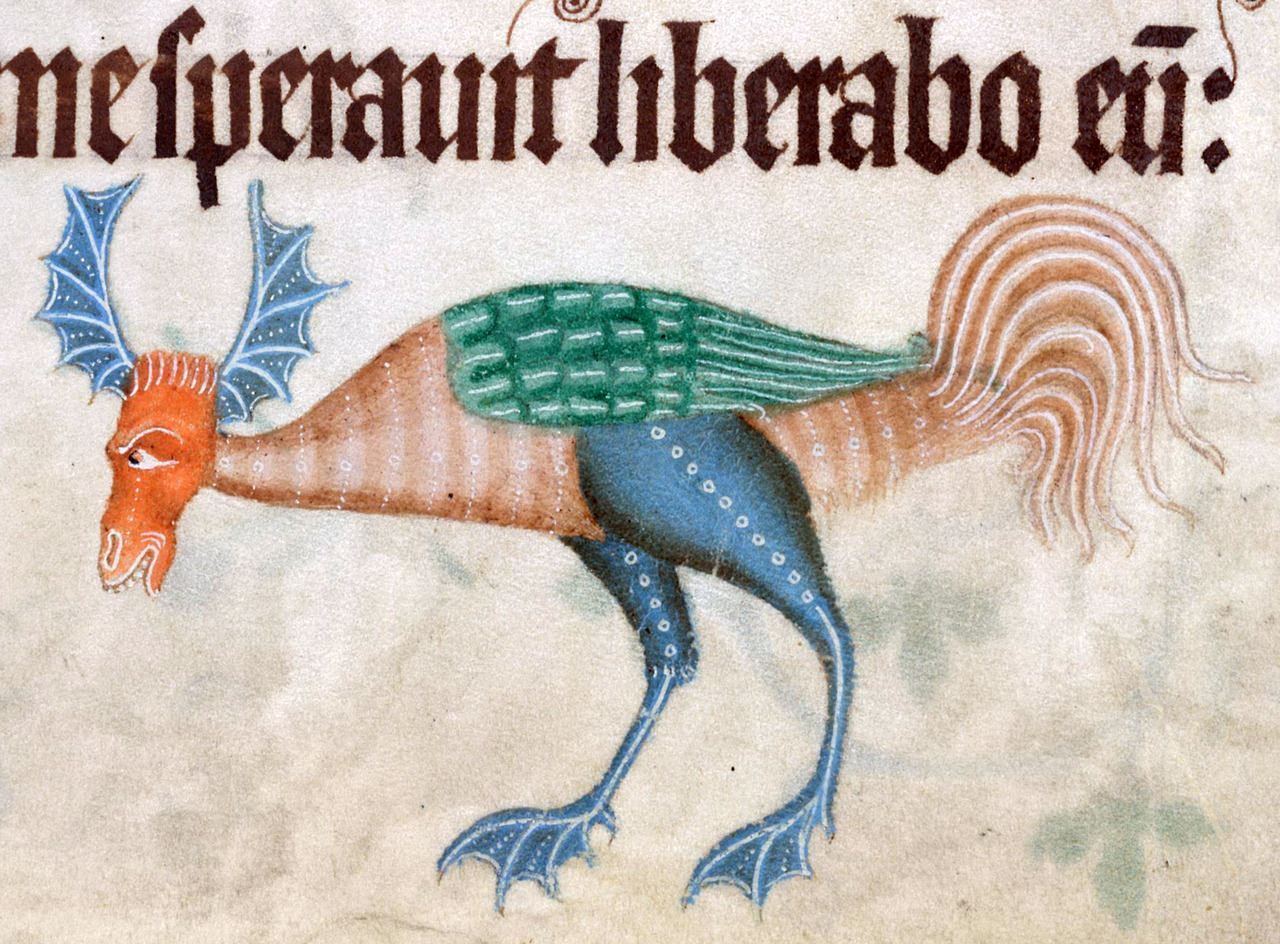 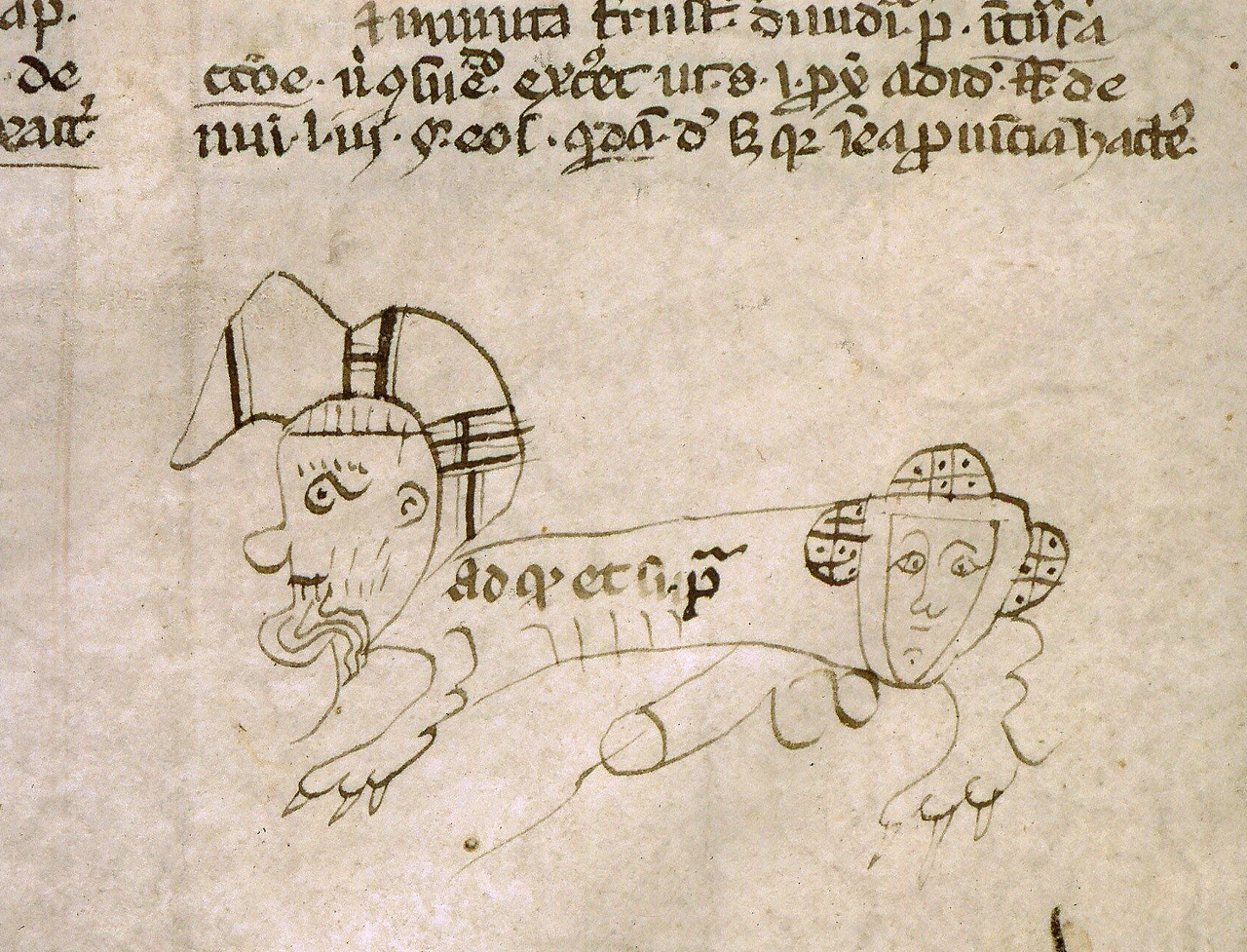 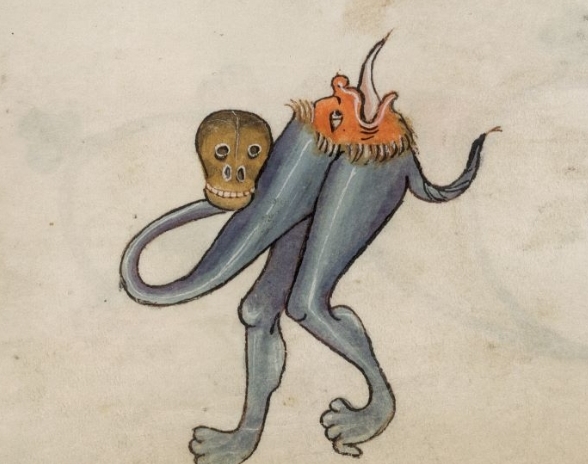 А ЕСТЬ ЛИ СМЫСЛ?

Текст / Маргиналии

Никакой связи / Визуальный комментарий

Миниатюра (средник) / Маргиналии (поля)

Эмиль Маль – критика «символистской мании»
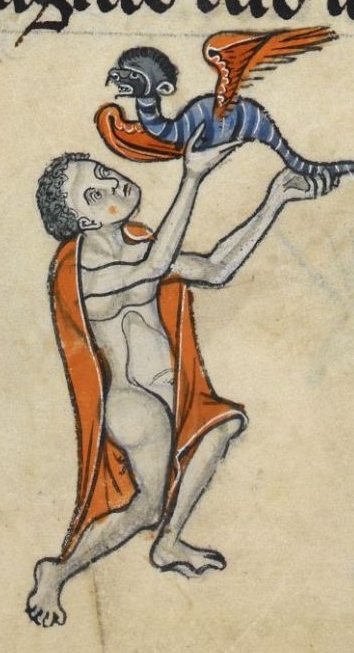 Ничего не значащее украшение листа, никак не связанное ни с текстом, ни с «основным» изображением;

Дидактические или аллегорические образы, представляющие фигуры зла, от которого читателям / зрителям следовало беречься.

Пространство свободы средневекового мастера, в котором прорываются подавленные эмоции и запретные сюжеты.
 
Вторжение в пространство книги «низовой», «народной» культуры с ее «перевернутым миром», гротеском и пародией на «серьезную» культуру верхов.
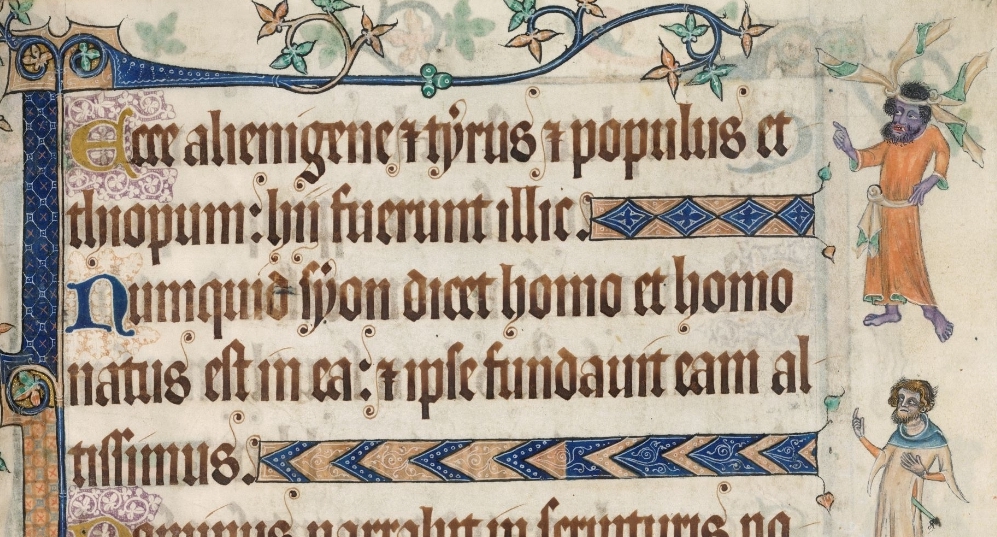 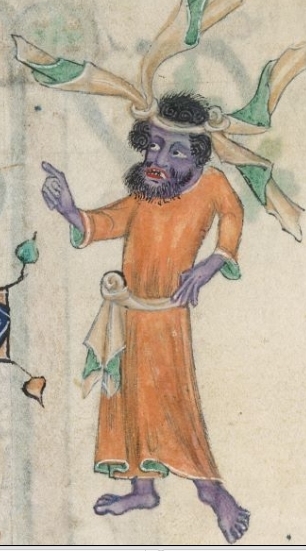 WORD-IMAGES
Пс. 86: 4: «Упомяну знающим меня о Рааве и Вавилоне; вот Филистимляне и Тир с Ефиопиею».
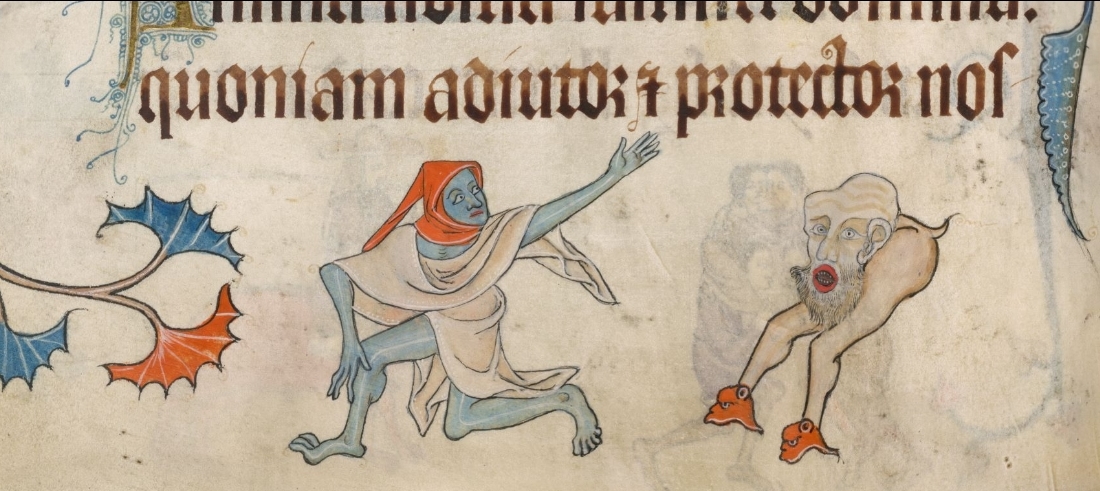 Пс. 32: 20: «Душа наша уповает на Господа: Он – помощь наша и защита наша».
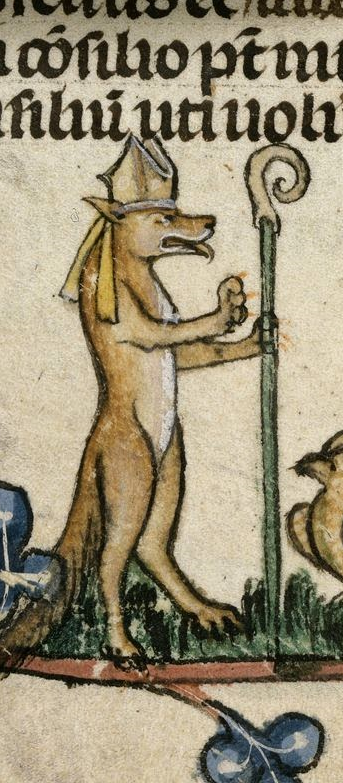 АНТИКЛЕРИКАЛЬНЫЕ МОТИВЫ?

Пародия / осмеяние духовенства и даже церковных таинств.

(Наряду с демоническими и обсценными образами) – апотропеическая функция.
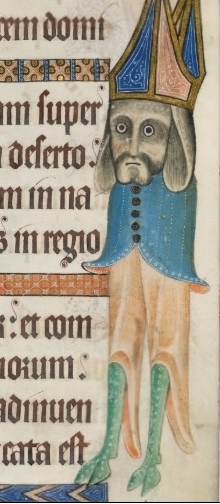 Luttrell Psalter (1320-1345)
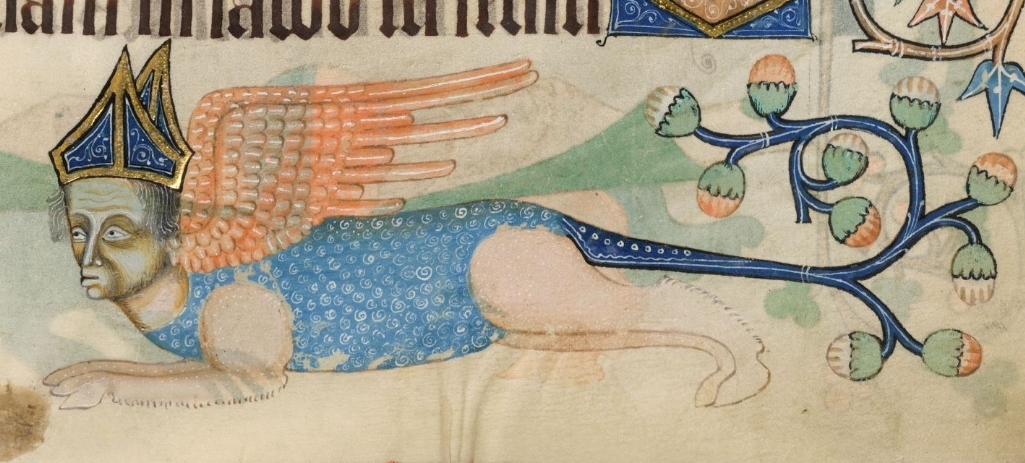 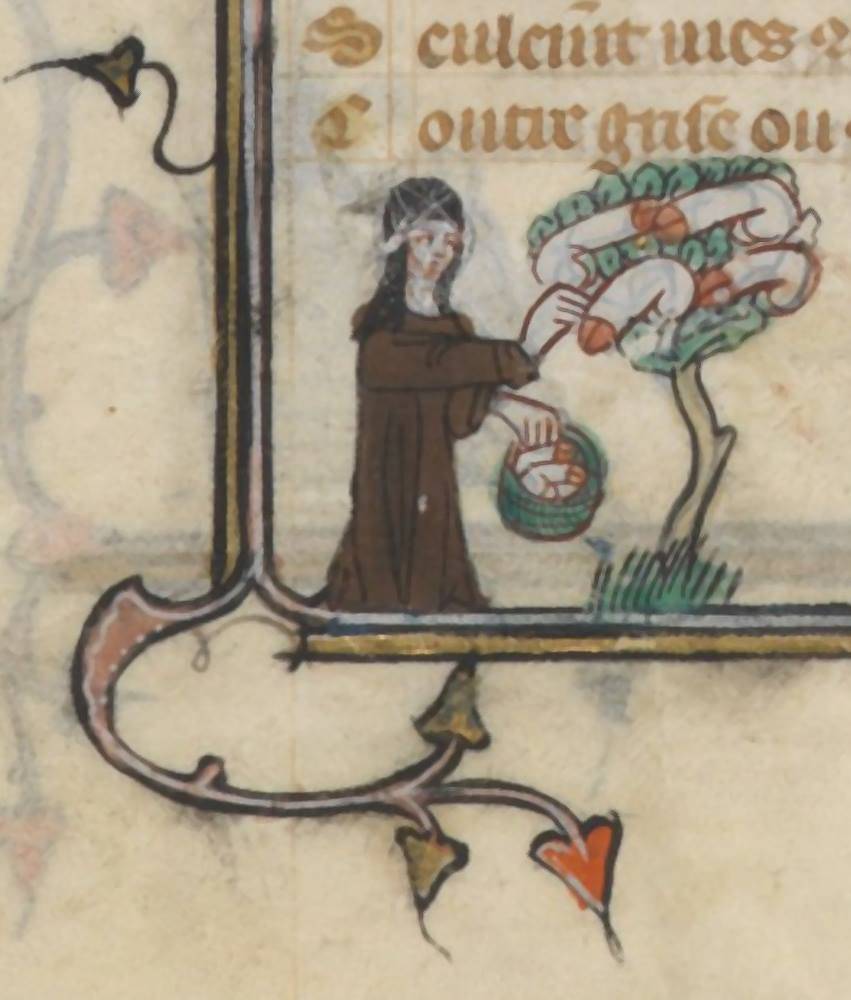 Roman de la rose, ок. 1350 г.
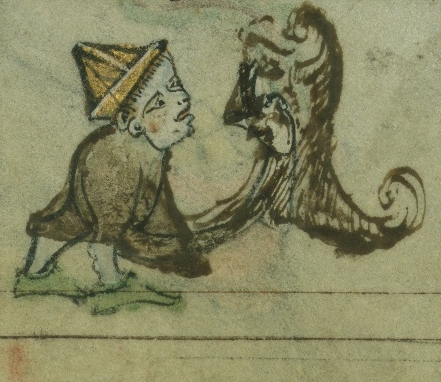 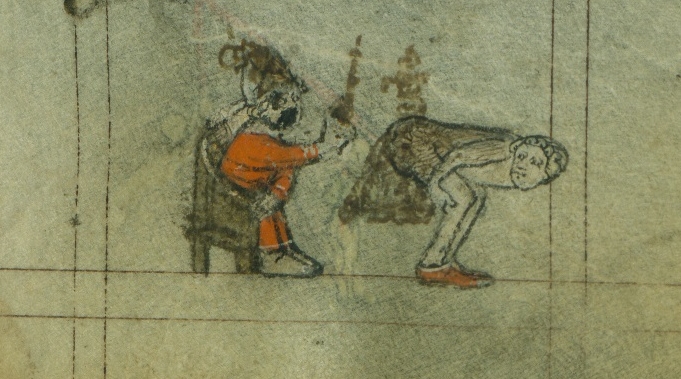 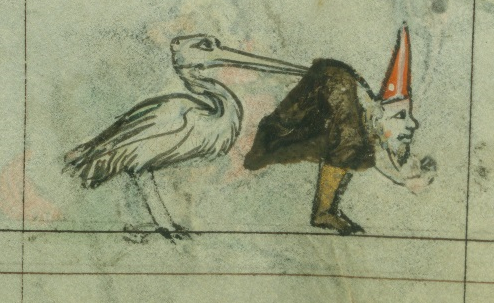 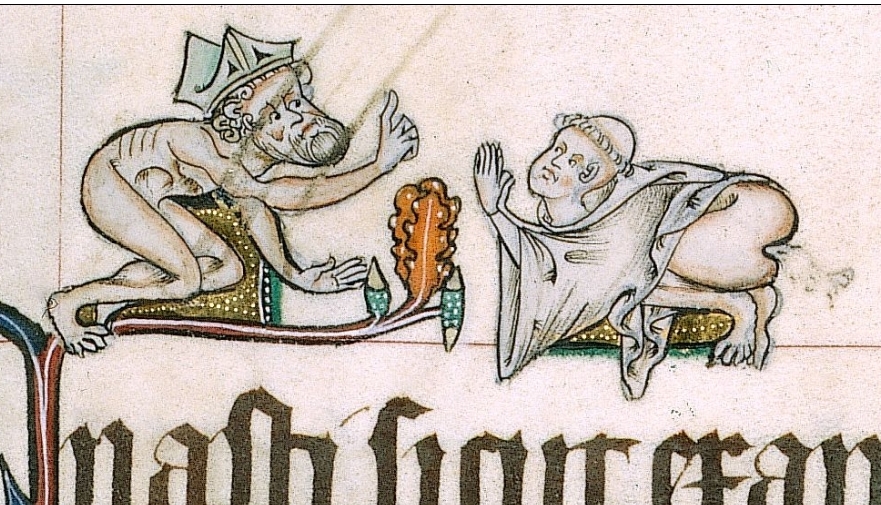 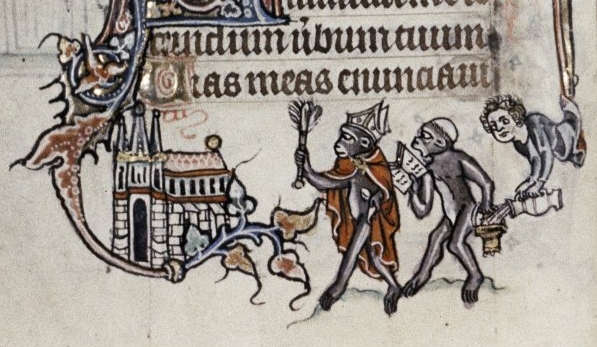 Антиклерикальные темы в церковном пространстве

1486 – Ханс Хаммер – скульптурная кафедра для проповедника Йоханнеса Гейлера – монах, лежащий под ногами бегинки, которой он задирает юбку.
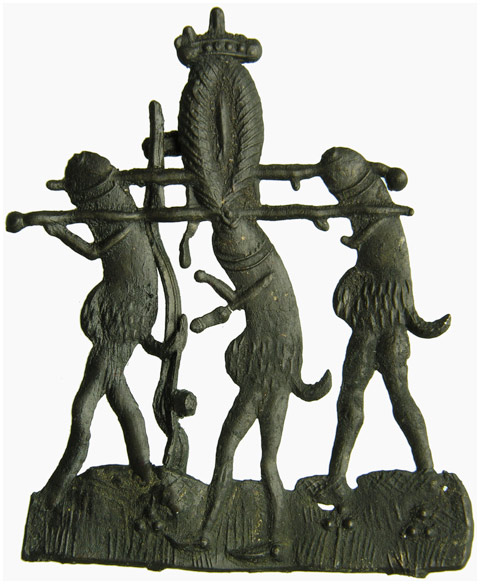 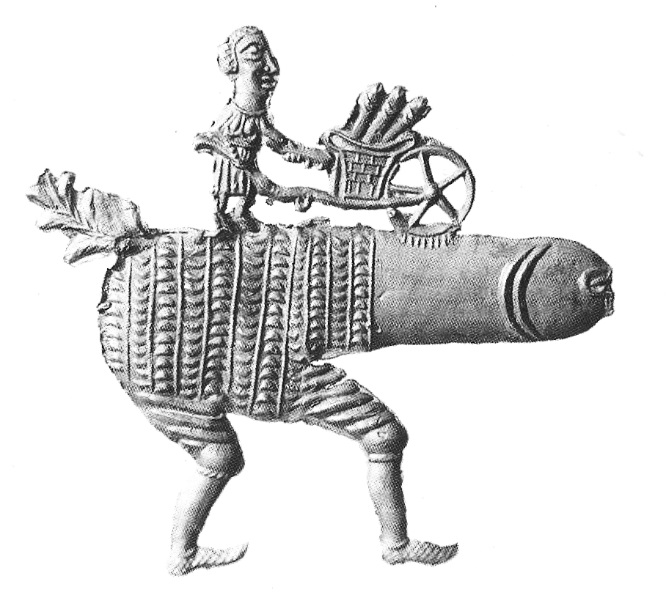 XIV век 

Антиклерикальная критика «простецов» и еретиков поворачивается в сторону аристократии – революционные движения в Англии и Богемии > аристократия утрачивает вкус к антиклерикальным мотивам, которые постепенно  исчезают из Псалтирей и Часословов, которые заказывали знатные миряне.
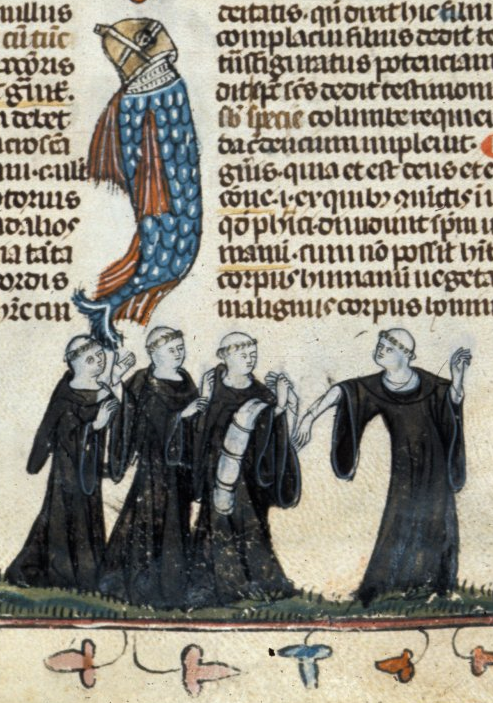